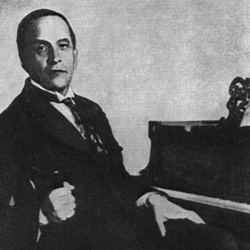 «Пение - жизненная                    основа музыки».                              

                                                       К. Игумнов
«В песне, а особенно хоровой, есть вообще не только нечто оживляющее и освежающее человека, но что-то организующее и располагающее к дружному делу».
К.Д. Ушинский
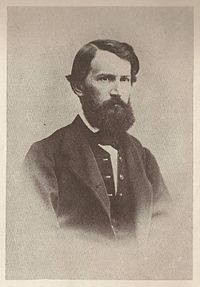 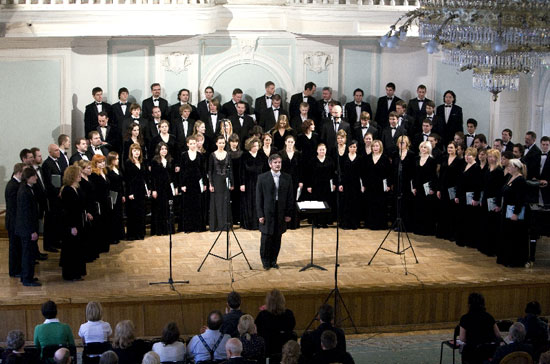 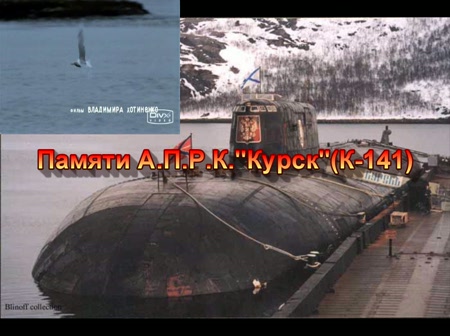 Геннадий Петрович Лячин
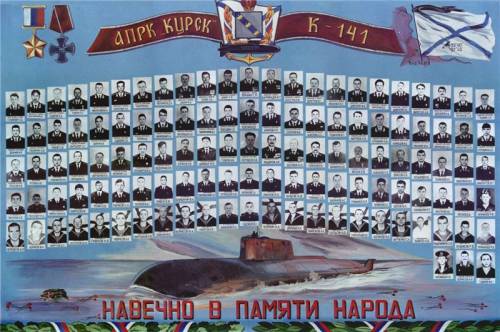 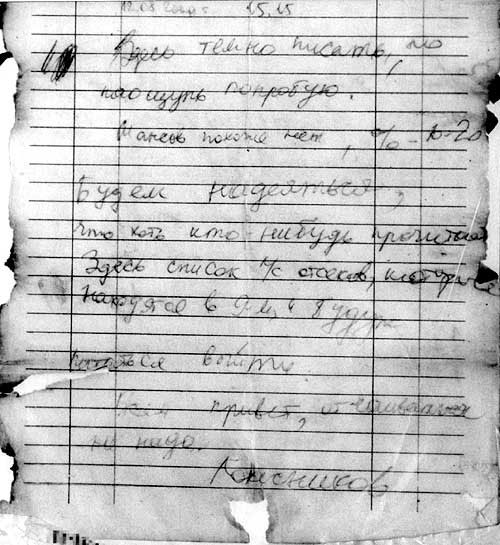 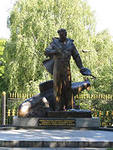 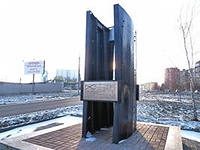 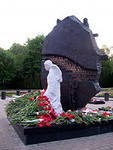 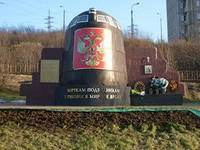 Памяти АПЛ «Курск»
Рассекая волну по открытому морю идёт
К – 141, АПЛ, наша грозная сила.
И на «Курске» команда привычную вахту несёт,
Защищая подводный рубеж необъятной России.
Вдруг раздался удар!
Лодка вздрогнула , в бездну ушла,
В ту морскую пучину, с которой годами дружила.
И ударясь о грунт, как подранок она не смогла,
Приподняться наверх и спасти тех, кого так любила.
ПРИПЕВ:Так давайте, люди, стояПамять всех почтим Героев –Офицеров и матросов, мичманов – альбатросов!Что на «Курске» служили, свою жизнь - не дожили.Опустите знамена,Вспомним всех – поименно!
Чайки с криком летят над волною, их крик – не простой, Слышен плач на Руси состраданья и горечь людская, Не дождется седая старушка сыночка домой, Не отпустит его на побывку пучина морская. Всем известны теперь широта, долгота, глубина, И «Видяево» – база, откуда они уходили, И нам хочется верить, что наша родная страна Не забудет героев – подводников нашей России!
ПРИПЕВ:Так давайте, люди, стояПамять всех почтим Героев –Офицеров и матросов, мичманов – альбатросов!Что на «Курске» служили, свою жизнь - не дожили.Опустите знамена,Вспомним всех – поименно!
Спасибо за работу!